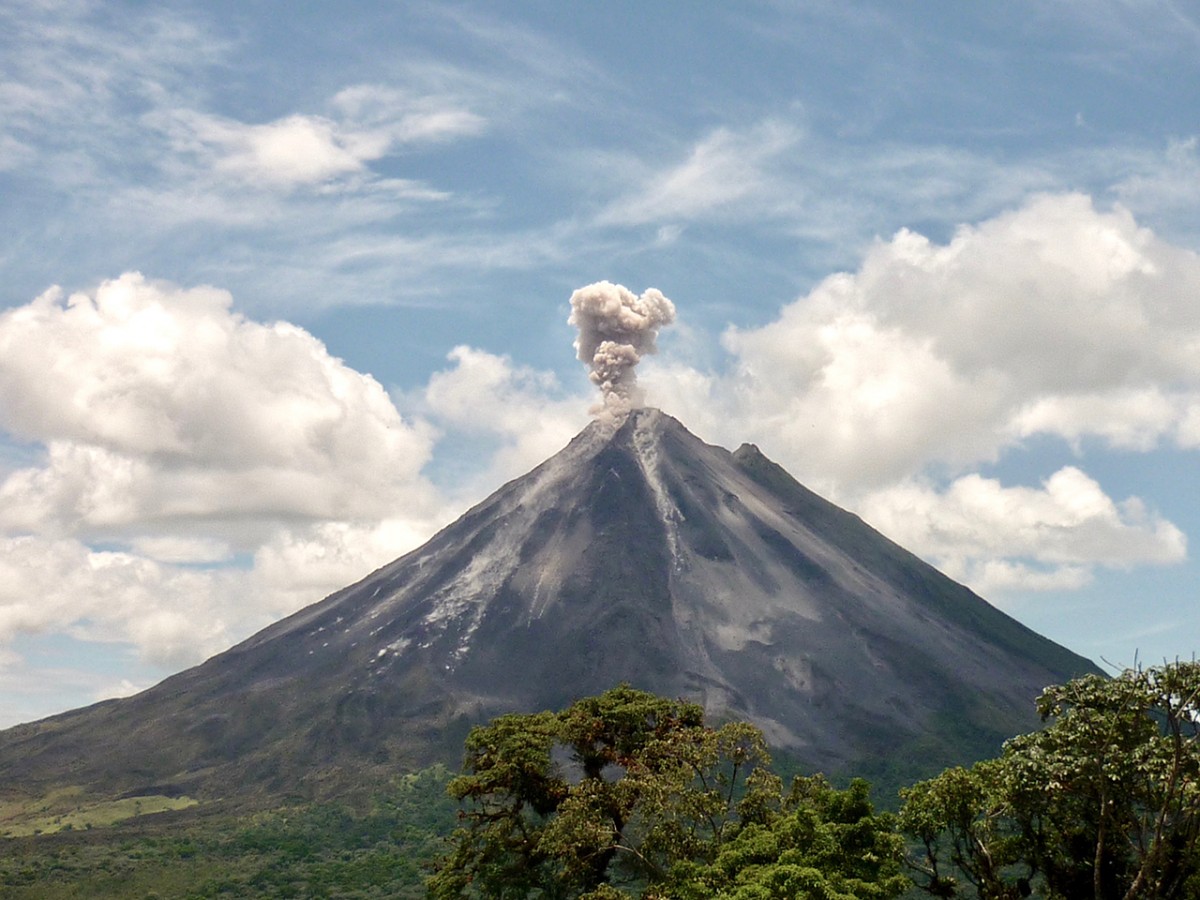 Correlation Analysis of Volcanic SO2 Emissions and Temperature Anomaly
EAS 4480 Term Project
By: Marcus Morris
Introduction and Background
During large eruptions (VEI>3) volcanic eruptions can deposit large amounts of SO2
SO2 can last several weeks in the stratosphere, during which sulfate aerosols are formed which reflect incoming solar radiation
Reduction in incoming solar radiation results in global cooling
Hypothesis: There is a correlation between SO2 deposited from volcanic eruptions and the resultant decrease in global average temperature compared to the long-term average
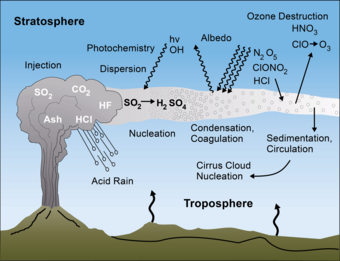 [Speaker Notes: Sources: 
https://sacs.aeronomie.be/so2-atmos.php
https://www.usgs.gov/programs/VHP/volcanoes-can-affect-climate#:~:text=Volcanoes%20can%20impact%20climate%20change,are%20injected%20into%20the%20stratosphere.&text=But%20volcanic%20gases%20like%20sulfur,potential%20to%20promote%20global%20warming.]
Data
Data retrieved from NASA’s Goddard Institute for Space Studies
Date Range: 1979-2021
Global Scale

Preliminary Analysis
Correlation Coefficient: r= 0.065, [-0.24, 0.36]
P-value: p=0.68, p>0.05 so correlation is not significant
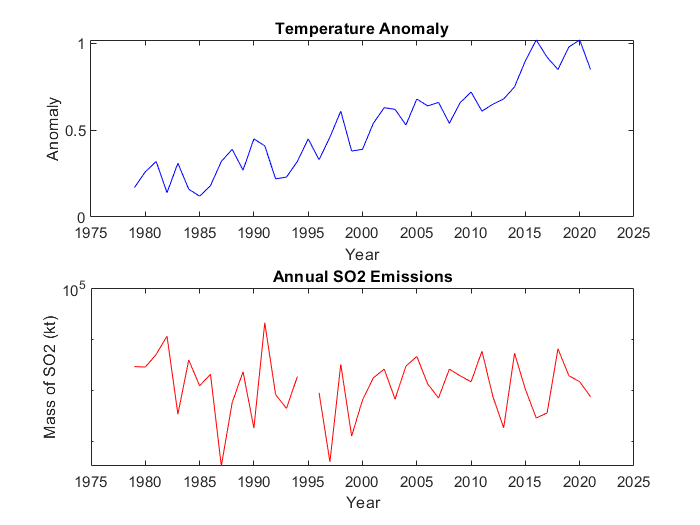 Cross-Spectral Analysis
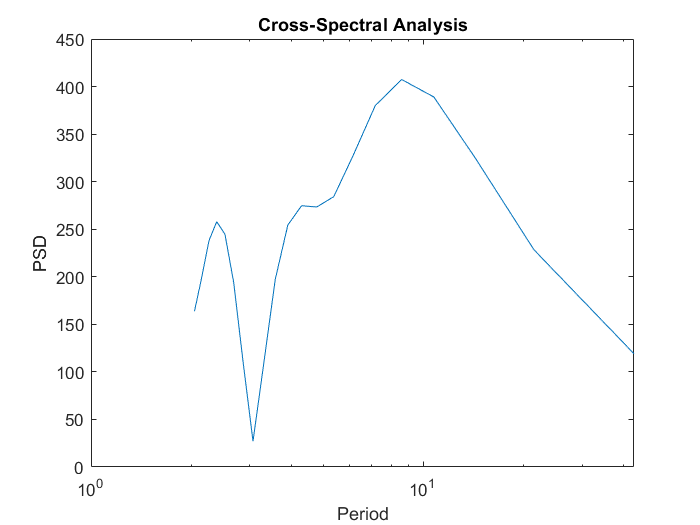 Cross-spectral analysis gives a period of 8.6 years (τ=8.6 yr)
f=1/τ, Frequency: 0.1163
Lag: -68.3
Negative lag indicates the temperature response occurs after the SO2 emissions
ΔT=-1.6 years
Coherence: 0.33
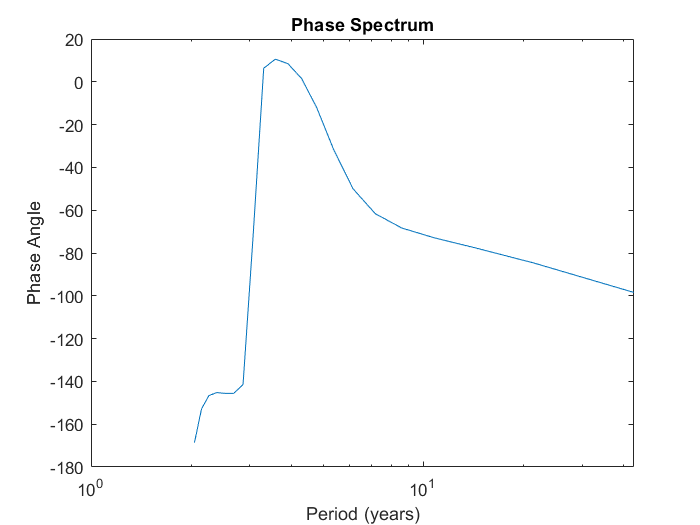 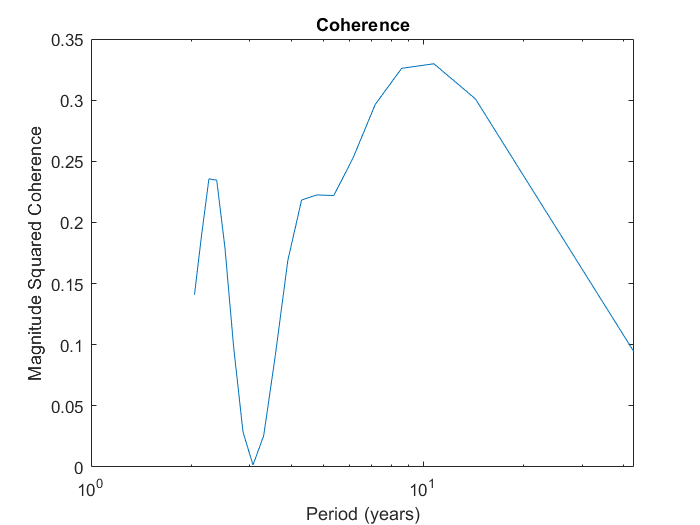 Cross Covariance
Cross-covariance measures the similarity between one dataset and lagged copies of a second dataset
The maximum negative covariance occurs at a period of 6 years
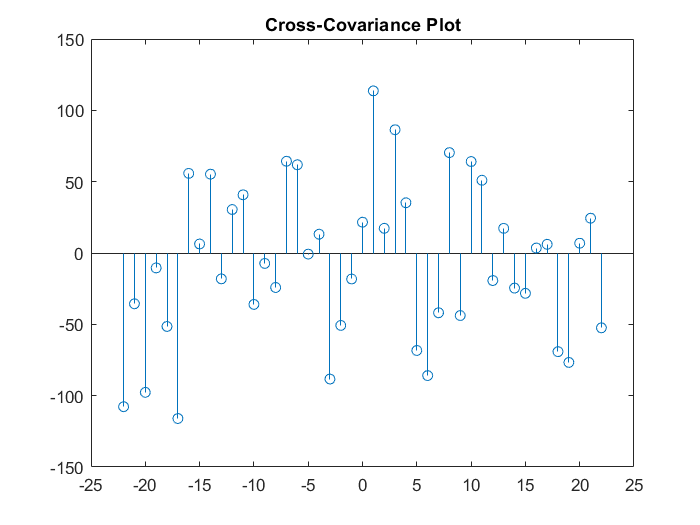 Periodogram
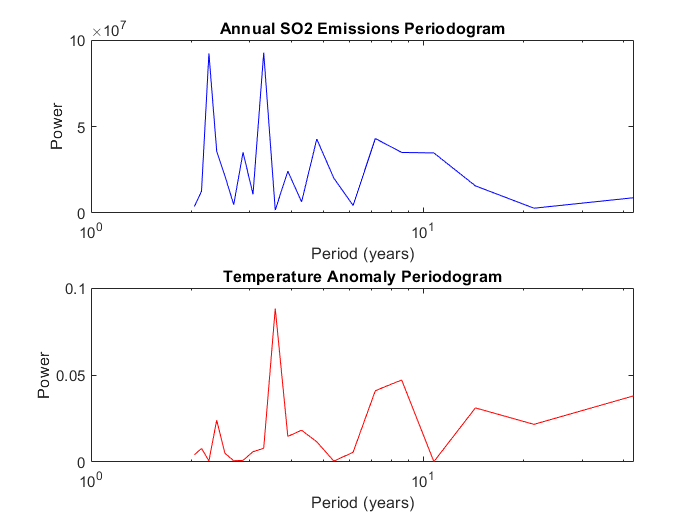 Conclusion
There is a slight correlation (coherence=0.33) between SO2 emissions from volcanic eruptions and the subsequent decrease in global temperature with a time lag of 1-2 years
Other factors that contribute to changes in temperature anomaly (i.e. anthropogenic GHG emissions) may explain the low coherence
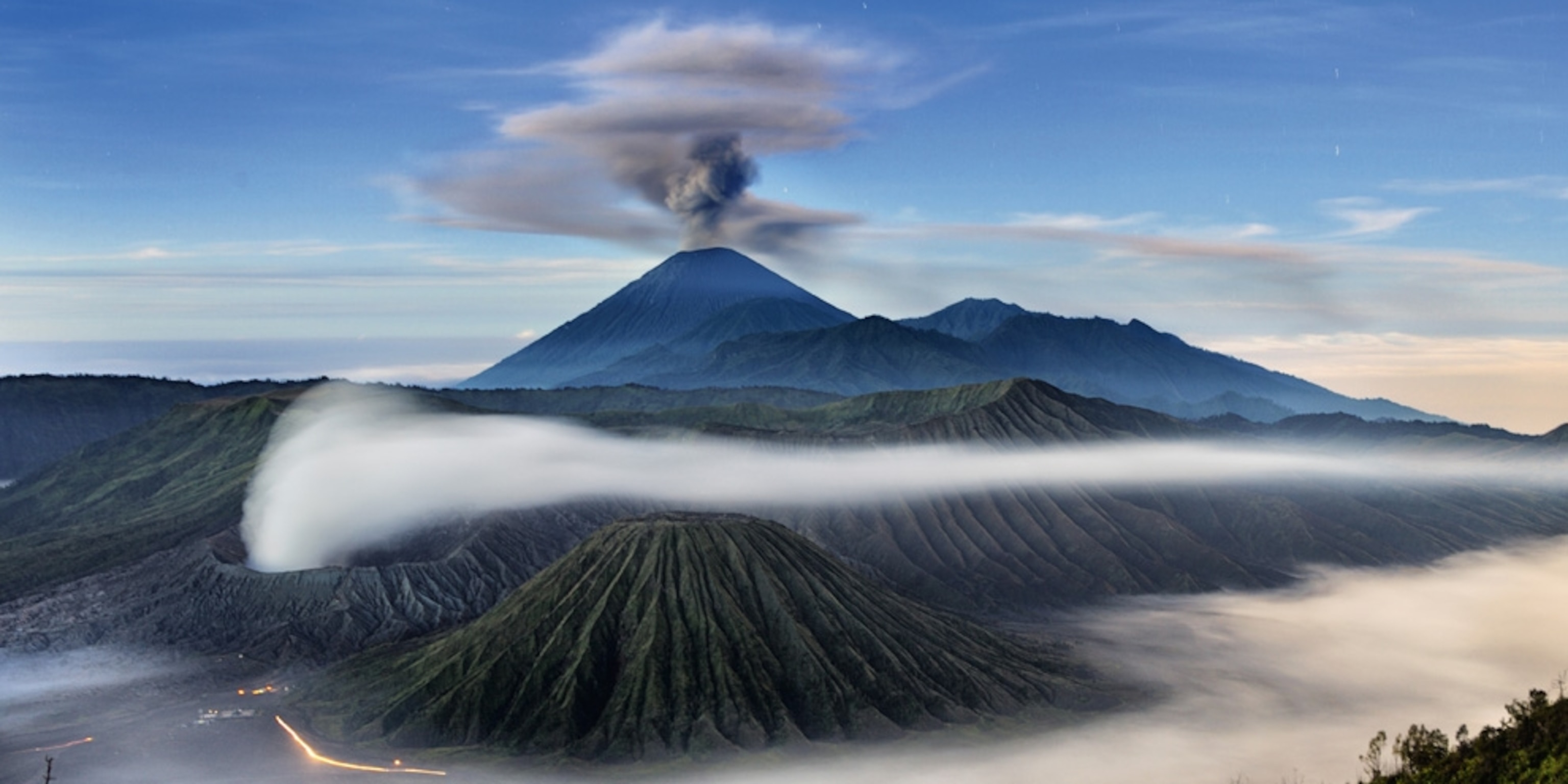